Advance Organizer: Lernfeld 11 – Geschäftsprozesse darstellen und optimieren
„Die Schülerinnen und Schüler besitzen die Kompetenz, die Arbeits- und Geschäftsprozesse des Betriebes darzustellen, zu optimieren und zur Qualitätssicherung sowie zur kontinuierlichen Verbesserung von Arbeitsprozessen beizutragen.“
Aufbauorganisation darstellen
Kern- und Unterstützungsprozesse
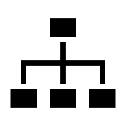 Geschäftsprozesse differenzieren
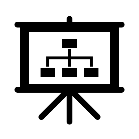 Ablaufdiagramme, ereignisgesteuerte Prozesskette
Prozesse darstellen
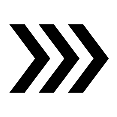 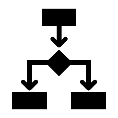 Schwachstellenanalyse durchführen
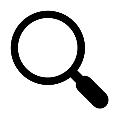 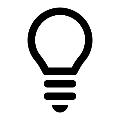 Schnittstellen erkunden
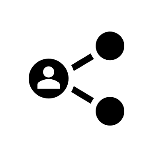